Suggested Education
Grade 11:
-  English 
-  Mathematics 
-  Science 
-  Social Studies 
-  Visual Arts 
-  Computers 
-  Drafting & Design
Grade 12:
-  English 
-  Literature 
-  Communications & Media Studies 
-  Mathematics 
-  History / World Issues 
-  Visual Arts 
-  Computers 
-  Drafting & Design
Education/Training
-  High school diploma, courses in art, design, English, and computers are especially useful
-  Post-secondary training, learning the basics of design, typography, illustration, graphics software use, and the printing and production processes
-   Post-secondary schools with this course is available all across the country.
Qualifications
LEVEL 1: Junior Graphic Designer
EARNINGS
$20,000 to $35,000 a year
REQUIREMENTS
• Degree or diploma in graphic design
RESPONSIBILITIES
• Assisting senior-level designers; handling simple designs; performing some administrative duties.
LEVEL 2: Intermediate Graphic Designer
EARNINGS
$30,000 to $45,000 a year
REQUIREMENTS
• Several years of experience as a junior graphic designer
RESPONSIBILITIES
Handling big projects from conception to finished product; dealing with clients; directing junior designers.
LEVEL 3: Senior Graphic Designer
EARNINGS
$45,000 to $70,000 a year or more
REQUIREMENTS
• Many years of experience as an intermediate graphic designer • Good conceptual thinking abilities • Possibly some business training
RESPONSIBILITIES
Developing design concepts and campaigns; managing designers and other staff; performing administrative duties such as budgeting.
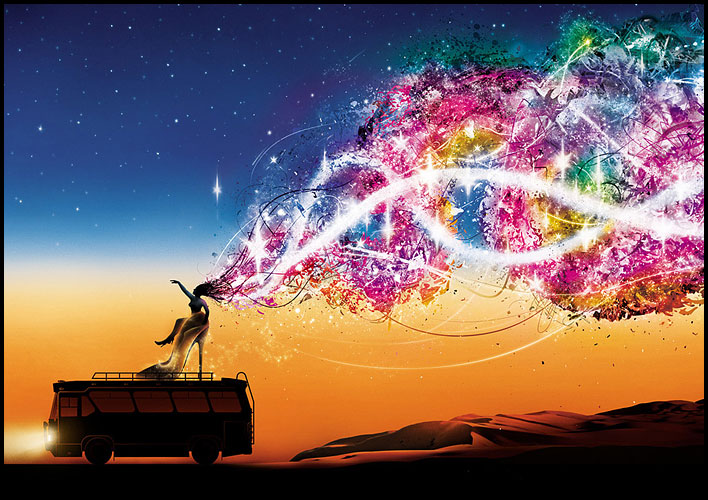 Job Opportunities
Jobs in Peel
Graphic Designer and Layout Artist
Employer: Pure Staffing Solutions Inc.Salary: $40000 to $45000/ Yearly, 40 hours Location: Milton, ONDate Posted: 2012/01/26Source: Job Bank
Graphic Designer, Web
Employer: Redtag VacationsSalary: $30000 to $38000/ Yearly, 40 hours Location: Mississauga, ONDate Posted: 2012/02/06Source: Job Bank
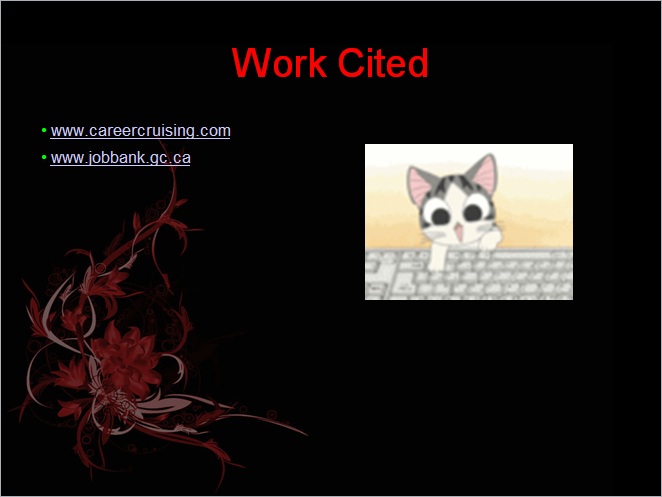 Work Cited
• www.careercruising.com
• www.jobbank.gc.ca
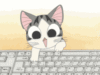